Be Coming Homein Sint Gillis
29 juni 2023
ENSA meeting
Team Be Coming Home - Caring Neighbourhoods Brussels

Sarah van Solentra 
Kim en Simonne van KC Gezinswetenschappen Odisee
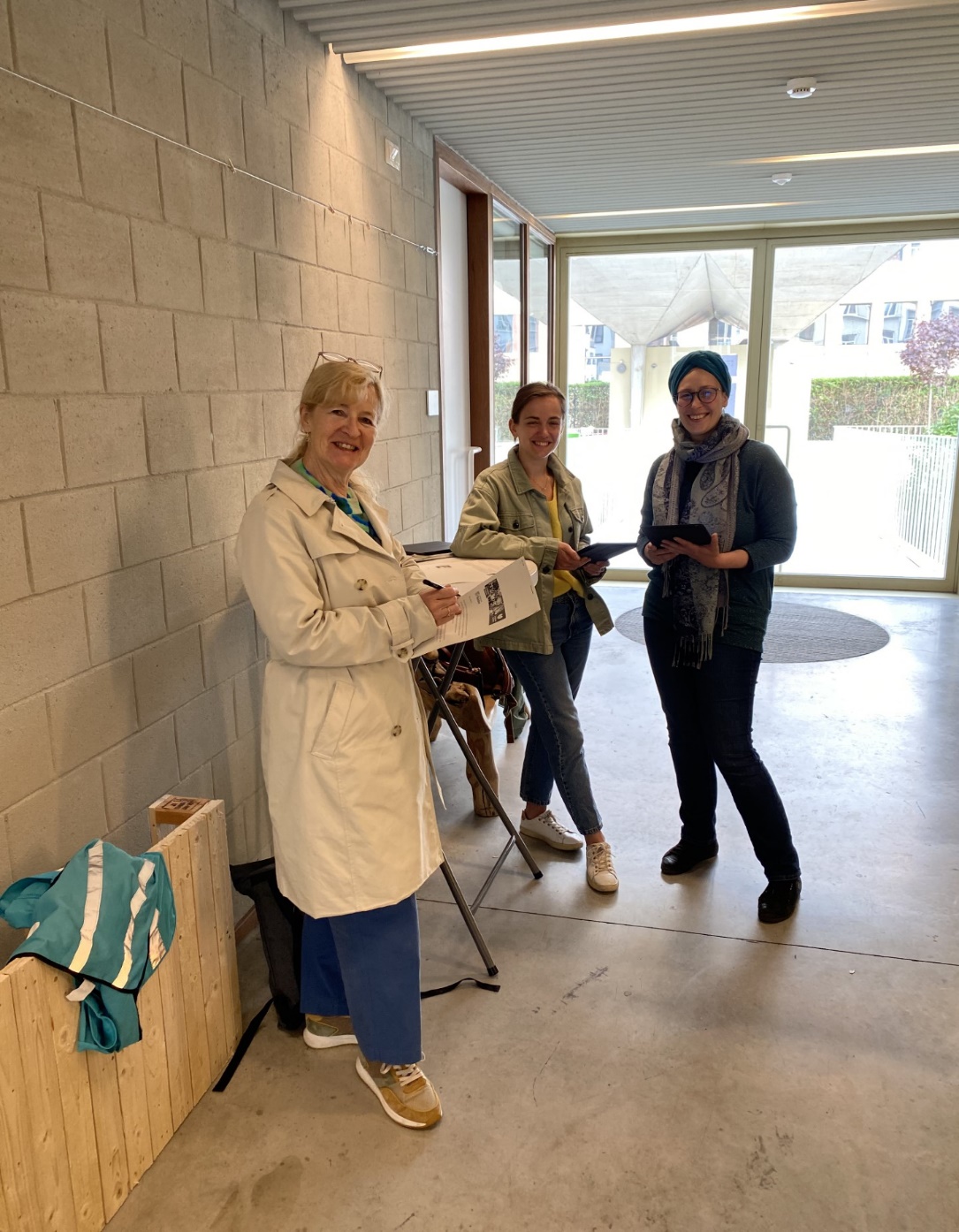 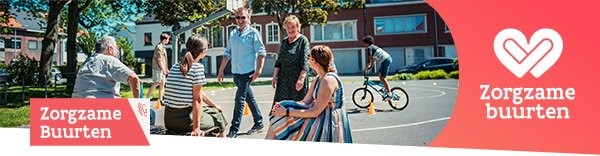 Overview project
Step 1: interviews formal and informal stakeholders (03/22-10/22)

Step 2:  actions (11/22-12/23)
Resilient women’s groups at Femma Quartier
Resilience and multilingualism through the Library
Parent involvement in Primary School Balder 

Step 3: final event: connecting informal and formal services (03/24)
Steakholders in the neighbourhoods Hallepoort en Bosnië (St.Gillis)
│4
Overview project
Profile of residents
 
Living close to each other, as a tenant in an apartment; relatively high number of social housing units in Bosnia-area

Show great diversity in terms of origin, a quarter come from a European country (club of 15)

Almost half of the households consist of 1 person

In 5 years time, almost half of the population is new to the district, and a quarter new to Brussels (arrival districts)

The inhabitants show a vulnerability in socio-economic terms: high unemployment rates, low income

It is a relatively young population (larger group of newcomers around the age of 30)
(Super)diversity (%)
Hallepoort en Bosnië = an arrival and transit area 

                  impact on the quality of life in the neighbourhood and  on the psychological well-being of the residents
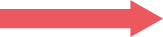 │7
Interview (n=30) formal and informal stakeholders
Results

poor housing
child poverty
lack of green spaces
social isolation of vulnerable residents
increasing street crime
insecurity, especially for young girls (12-18 years)
difficult access to the (formal) support offer, especially for certain population groups (newcomers, non-native speakers, homeless people, isolated people, etc.)
│8
[Speaker Notes: We identified informal and formal care and welfare organizations in the area and approached them for interviews. We had our assumptions, but we needed concrete data from the neighborhood itself to draw up an action plan. Shortly after the start of the project, a construction worker joined the team. As a resident of Sint Gillis, our community worker Asena mapped the neighborhood to identify and reach informal and grassroots organizations, and after a while also key figures in the neighborhoods.]
Theory of ChangeOur aims:
vulnerable and at the same time resilient residents who previously lived in social isolation and who have no or limited (access to) social networks, have a greater mental well-being.

 where necessary/useful, they find their way to welfare and care facilities for their support needs

and these facilities enhance their resilience through a diverse-sensitive approach.

 formal and informal actors are connected and form a caring neighbourhood together with the residents.
│10
To weave a web in the neighbourhood
How?
diversity sensitive approach of resilience

connecting the stakeholders  and at the same time make them aware of the importance of resilient action by local residents and strengthening this
 
welfare and care actors will become more aware of the risks of learned helplessness, and will act (even) more from an emancipatory perspective
│12
How?
Neighbourhood participation and inclusion: via focus groups on resilience using the CBC methodology (Community Based Consultation, expertise of Solentra)
Example: Femma Quartier 

Connection of informal and formal care
Feedback results stakeholders neighbourhood analysis with focus on resilience (goal = paradigm shift)
Dissemination of the insights from the focus group discussions with the residents
On request, formal and informal welfare and care actors can call on our expertise on diverse-sensitive action and transcultural care
Example: 

Integrated care : intersectoral cooperation (different life domains) Example:‘Resilience and multilingualism’
│13
Resilience and multilingualism
Focus groups steakholders: giving back the results analysis to professionals Library 
Co-creation action ‘resilience and multilingualism’ : free time, education, social-cultural work, work…
Actors: Experts ‘Foyer’ PIM, Library, Imersie-school (Fr), Balder (Nl)
Together for a positive attitude towards Multilingualism  (children, parents, teacher, key-figures from the informal steakholders)
Sustainable
│14
[Speaker Notes: 1. Library= meeting point in the neighbourhood and a safe space for children and families
2. super diversity= challenge for inclusion in the library
Conclusion: Zo spelen we enerzijds preventief in op de noden van de kinderen (thuistaal en schooltaal als gelijkwaardig zien én verbinding tussen de kinderen stimuleren), sensibiliseren leerkrachten en bibmedewerkers over de kracht van meertaligheid en hoe hiermee om te gaan en zetten we sterk in op participatie en inclusie door ouders te verbinden met elkaar, te verbinden met de bib en met de school. Gelijktijdig worden bibmedewerkers gevormd om dit aanbod zelfstandig te kunnen blijven aanbieden op lange termijn. Daarbij denken we ook na om vrijwilligers hierin op te leiden en denken we specifiek aan ouders die we hebben ontmoet in de Balderschool]
School Balder
Participation of parents: interviews
Focusgroup parents (september 23)
Idea: a social worker from CPAS in the school 
Summer school
Leisure activities for childen and parents…….
Actions neighbourhood (by parents)
Connecting with ‘resilience and multilingualism’
…………………………….

……………………….
│15
Femma Quartier
Two group sessions (untill now) focusing on (post)migration and well-being
Inspired by CBC (community based consultation), expertise of Solentra
Diversity-sensitive approach to resilience 

Connecting participants via ‘key-figures’
Connecting formal and informal actors
Sustainability:  tool for future group sessions on the resilience of migrant women
…..
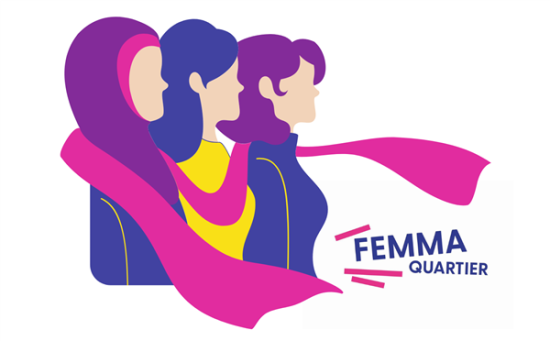 │16
Work to do
Feedback interviews about the project with key stakeholders (e.g. security services from the commune, religious communities, GAPPI, Le Petit Vélo Jaune,  ……. )

 Question= is a paradigmashift about to happen?
│17
[Speaker Notes: Paradigmashift: van ‘hulpeloos’ naar ‘veerkrachtig’]
Thanks